Climate Change: Human rights and empowerment of persons with print disabilities
Frances Gentle
President, ICEVI & Lecturer, Next Sense Institute
2021 Conference of Round Table on Information Access for People with Print Disabilities, 17-19 May, 2021 (virtual format)
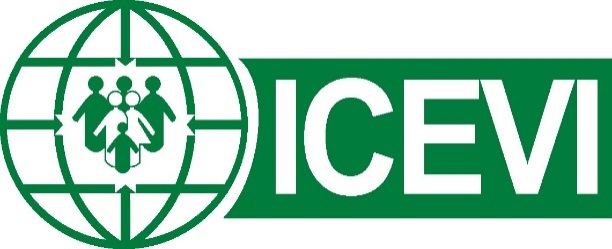 1
Overview
Climate change: The science
Persons with disabilities and impact of climate change
ICEVI perspectives
Round Table perspectives
Closing perspectives
2
Climate change: The science
3
Global
Strong correlation between rising global temperatures and increased Carbon dioxide (CO2) in the atmosphere 
2 major sources of CO2 emissions: Deforestation & burning of fossil fuels and industry processes

Source: Australia Bureau of Meteorology, 2021; Climate Change in Australia, 2021
4
[Speaker Notes: Point 1 in slide: 
Greenhouse gases = CO2, nitrous oxide, methane, and ozone, water vapour
Atmospheric CO2 currently at the highest levels on Earth for at least two million years
Greenhouse gases absorb and emit radiant energy
The global annual mean carbon dioxide (CO2) concentrations reached 410ppm in 2019 and the CO2 equivalent of all greenhouse emissions reached 508ppm.

Point 2: 
¼ of CO2 emissions are absorbed into ocean; ¼ CO2 taken up by land use; rest finds it way into atmosphere
Despite a decline in global fossil fuel emissions of CO2 in 2020 associated with the COVID-19 pandemic, this will have a negligible impact in terms of climate change. 
Concentrations of all the major long-lived greenhouse gases in the atmosphere continue to increase – currently at the highest levels on Earth for at least two million years]
Southern Hemisphere
Warming of the oceans has largest impact on our climate
 Increasing ocean acidification
 Warming oceans shift pressure systems south
 Rising sea levels due to melting polar ice
Instability in atmosphere and cloud formation causing changing weather patterns 
 Example: More intense and destructive hurricanes/tropical cyclones in recent decades

Source: Australia Bureau of Meteorology, 2021; Climate Change in Australia, 2021
5
[Speaker Notes: The world’s oceans, esp in the Southern hemisphere, are taking up around 90% of the extra energy resulting from enhanced greenhouse gas concentrations
Increasing ocean acidification – CO2 + H2O leads to HCO3(carbonic acid) and H+
Increased acidification reduces calcium carbonate needed for shell formation of pteropods and other shelled sea creatures (vital part of ocean food chain); has potential to wipe out over 50% of all ocean species by year 2100
Rising sea levels due to melting polar ice (e.g., melting of Greenland and West Antarctic ice sheaths) can raise sea levels to 12 meters or more]
Australia
Increasing frequency of extreme heat events
Southern Australia:
 Increasing extreme fire weather & length of fire season
 Decreasing rainfall and streamflow
Northern Australia: 
 Increasing rainfall and streamflow 

Source: Australia Bureau of Meteorology, 2021; Climate Change in Australia, 2021
6
[Speaker Notes: Australia’s climate is warming since records began in 1910
Changes in weather and climate extremes include extreme heat, heavy rainfall and coastal inundation, fire weather and drought
Changes in weather & climate extremes have a large impact on the health & wellbeing of our communities and ecosystems
Australia’s 54 natural resource management (NRM) regions has a unique set of priorities for responding to climate change, which relate to their diversity of history, population, resource base, geography and climate.]
Persons with Disabilities
Human rights  and empowerment perspectives
7
Impacts of climate change
Persons with disabilities in low and middle income countries and small island developing states are particularly vulnerable during natural disasters 
Impacts access to food and nutrition, safe drinking water and sanitation, health care services and medicines, education and training, adequate housing and access to decent work
 Sustain disproportionately higher rates of disease and mortality

Source: UN Environment Programme, 2019; UN OHCR, 2020
8
[Speaker Notes: One billion persons with disabilities worldwide will experience the impacts of climate change differently and more severely than others]
Disaster vulnerability: Four structural factors
Scarcity of disability-related information and knowledge
Limited participation in disaster management and relief aid processes
Inaccessible physical environments (e.g. shelters), and inaccessible preparedness measures and relief aid
Stigma, discrimination and denial of basic rights and services
Source: Smith, Jolley & Schmidt (Sightsavers), 2012
9
[Speaker Notes: One billion persons with disabilities worldwide will experience the impacts of climate change differently and more severely than others 
Re item 1: 
Lack of disaggregated statistical data for persons with disabilities
Lack of service-provider knowledge of barriers associated with particular types of disabilities

Re Item 2:
       Worrying gap between policy and implementation

Re Item 3
Inaccessible warnings and evacuation procedures
Inaccessible emergency shelters
Latrines unsafe for women and girls with disabilities

Re Item 4:]
International Council for Education of People with Visual Impairment
10
ICEVI
Mission: To promote access to inclusive, equitable, and quality education for all people with visual impairment
Strategic objectives: Collaborative partnerships, information sharing, and advocacy at global, regional and local levels
Strategic focus: Lower and middle income countries, including small island developing states
11
[Speaker Notes: ICEVI Mission and strategy aligned with SDGs, UNCRPD, and
United Nations Alliance of Climate Change: Promoting climate change education, training, public awareness, public participation and access to information (UNESCO, 2012)]
Three education system contributions
Education builds awareness, resilience and adaptive capacity
Education is protective, life-saving and life-sustaining during disasters and displacement
Education empowers youth to create a more sustainable future
Source: Rogers & Kiefer, 2019; Send My Friend to School, 2020
12
[Speaker Notes: Re 1: Knowledge and skills enable children to reduce their own vulnerability, vulnerability of their community, and negative effects of climate change
Re 2: Quality, safe and inclusive education contributes to reduction of poverty and climate vulnerability of communities by boosting self-efficacy, autonomy, ability to migrate, and ability to diversity income
Re 3: Potential of youth to be effective and important agents of change (at individual, community and societal levels)]
ICEVI climate change priorities (2021-2024)
Collaboration, partnerships, membership
IDA, IDDC, CBM, Sightsavers, GLAD, PDF, GCE, INEE, UN agencies
Information gathering and sharing
Advocacy/influencing and awareness raising
Documenting of human experiences
Youth engagement and empowerment
13
[Speaker Notes: To promote the rights of persons with vision impairment and other disabilities in the context of the adverse impacts of climate change.
Country level inclusive, community-based approaches]
Round Table on Information Access for People with Print Disabilities
14
Mission
To facilitate and influence the production and use of quality alternative formats for people with print disabilities by optimising the evolving Round Table body of knowledge.




Source: Round Table on Information Access for People with Print Disabilities (2019)
15
Objectives
Fostering spirit of cooperation and resource sharing among members
Setting accessible format standards and guidelines
Consultation and/or action on matters of common concern
Representing member views to appropriate bodies
Fostering consumer consultation

Source: Round Table on Information Access for People with Print Disabilities (2019)
16
Round Table and Climate Change initiatives?
Some possibilities…
Represent members in promotion of disability-inclusive, accessible publications and alerts by government authorities and organisations supporting persons with print disabilities
Raise awareness of importance of accessible information
Examples: 
 Provide input into Australian Government Climate change Action Strategy 2020-2025
 Promote accessible alerts and updates from Australian Bureau of Meteorology and state/territory emergency services
17
Round Table and Climate Change initiatives?
Some possibilities (2)…
Collaborate with climate change researchers in production of accessible information
Examples:
 Sonifying climate change initiatives, such as Monash University Climate Change Communication Research Hub (MCCCRH)
 Melbourne University, Leaders for Global Sustainability
18
Round Table and Climate Change initiatives?
Some possibilities (3)…
Advocate for sharing of student resources and publications with organisations supporting adults with print disabilities
Examples:
 Climate change information produced by state and territory departments of education 
 NSW Department of Education 3D printing of ice melts in Antarctica
19
Funding of Round Table Climate Change initiatives?
Australian Government Climate Change Action Strategy 2020-2025 includes $140 million private sector mobilisation climate fund - https://www.dfat.gov.au/sites/default/files/climate-change-action-strategy.pdf 
Green Climate Fund - https://www.greenclimate.fund/#
 GCF is a unique global platform to respond to climate change by investing in low-emission and climate-resilient development. GCF was established by 194 governments to limit or reduce greenhouse gas (GHG) emissions in developing countries, and to help vulnerable societies adapt to the unavoidable impacts of climate change.
20
Closing perspectives
21
Why not disability-inclusive climate change policies and action?
Top-down approaches needed:
 Political will (to become a world leader while retaining international competitiveness)
 Incentives for industry change (jobs and economic opportunities)
 Regulation
 Framework/architecture to give certainty to investors, researchers, etc.
22
Why not disability-inclusive climate change policies and action? (2)
Bottom-up approaches needed:
 Public awareness and demands on governments and industry
 Climate change activism across the community, including across generational support for youth climate activists
23
Why not disability-inclusive climate change policies and action? (3)
Wanted: Persons with vision impairment and other print disabilities…
…as government leaders and decision makers
…as bosses and employees of renewable industries
…as researchers (e.g., into use and storage of renewable energy)
…as architects designing energy efficient housing and cities
…as climate literacy teachers in schools and universities
…as human rights advocates and lobbyists in governments, the youth climate movement, and civil society organisations
24
Sydney Symphony Orchestra performance of “The (Uncertain) Four Seasons”, an interpretation of Vivaldi’s original score to reflect what climate change will sound like at a global scale.
https://www.akqa.com/work/sydney-symphony-orchestra/the-uncertain-four-seasons/
The project was a collaboration between the Monash University Climate Change Communication Research Hub (MCCCRH) and a digital design agency.
25
[Speaker Notes: Launching with a performance by the Sydney Symphony Orchestra at the 2021 Sydney Festival, a localised variation of The [Uncertain] Four Seasons has been released for every orchestra in the world. Musicians are encouraged to perform their variation for audiences worldwide in the lead up to the 2021 UN Climate Change Conference.

The compositions transpose knowledge into feeling, evoking a new sense for what a climate-changed planet would mean for humanity. How diverse the impacts will be: from longer and drier droughts to more intense storm seasons, and the complete disappearance of the landscape itself.]
Presenter contact:icevipresident@gmail.com Thank you
26